Отчёт по плану самообразованию: «Сюжетно-ролевая игра в группе раннего возраста»
Подготовила воспитатель группы 
                                         “Гномики” 
Зимовейская Надежда Михайловна
«Игра - это творческая переработка
Пережитых впечатлений, комбинирование
их и построение из них
новой действительности, отвечающей
запросам и влечениям самого ребенка»
                                                        Л. С. Выготский
Игра – основной вид деятельности детей дошкольного возраста. 
Сюжетно-ролевые игры в детском саду и дома – это важное средство самовыражения для крохи, проба сил. 
Сюжетно-ролевая игра дает возможность ребенку попробовать себя во взрослых ролях, проявить творческий подход в нестандартных жизненных ситуациях, заставляет решать разнообразные задачи, возникающие по ходу «живого» сюжета игры.
Сюжетно-ролевые игры в детском саду, как и на игровой площадке или в квартире, выполняют целый ряд функций:
   социально-культурная функция
   коммуникативная функция
   деятельная функция
   функция самореализации
Одна из важных задач воспитания детей – их своевременное умственное и речевое развитие. Восприятие и речь детей формируется в процессе действий с дидактическими игрушками, играми. Во время занятий и игр у ребенка вырабатываются важные качества, необходимые для успешного развития – внимание, самостоятельность, любознательность. В нашей группе дети с удовольствием играют в сюжетно-ролевые игры:
Семья 
Больница
Гараж
Автобус
Театр
Строители
Кухня
Сюжетно-ролевая игра “Семья”
Задачи:
Формировать  умение детей  творчески  воспроизводить  в игре быт семьи
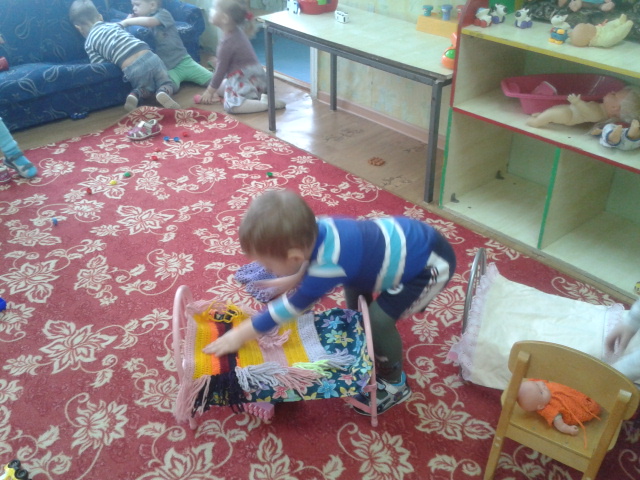 Сюжетно-ролевая игра “Семья”
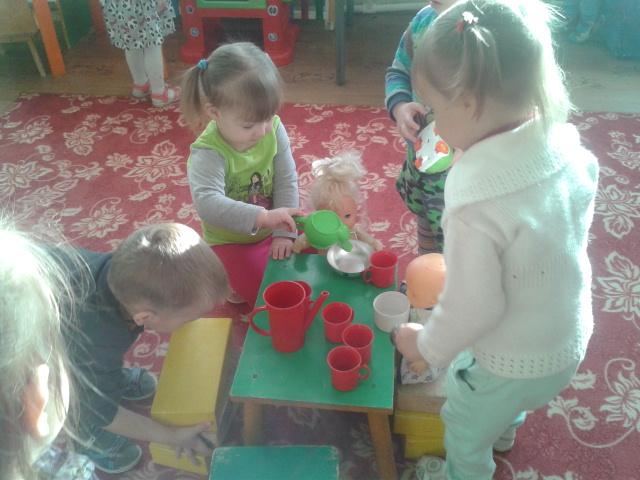 У меня есть семья -Мама, папа, брат и я.Лучше всех мы живем,Песни громко мы поем.
Сюжетно-ролевая игра”Машина на дороге”
Задачи: 
Создать  условия для  получения первичных знаний  детей о правилах дорожного движения.
Формировать умение  детей устанавливать  взаимоотношения в  игре.
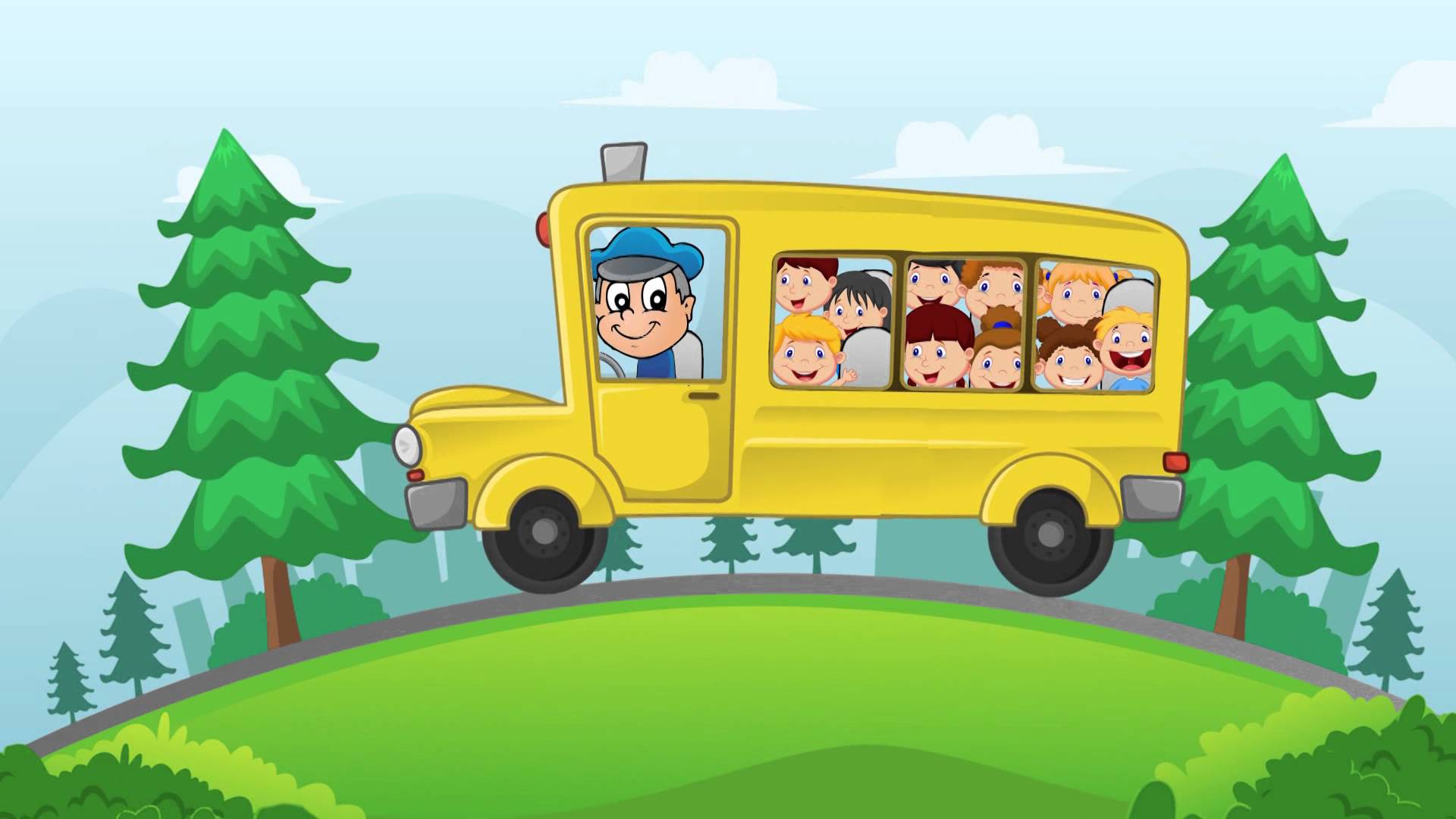 Сюжетно-ролевая игра”Машина на дороге”
Шуршат по дорогамВеселые шины,Спешат по дорогамМашины, машины.
Сюжетно-ролевая игра «Больница»
Задачи:
Формировать умение детей  отображать в игре знания об  окружающей жизни, показать  социальную значимость  медицины.
Воспитывать  уважение к труду медицинских  работников, закреплять  правила поведения в  общественных местах.
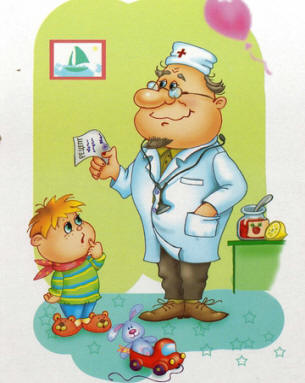 Сюжетно-ролевая игра «Больница»
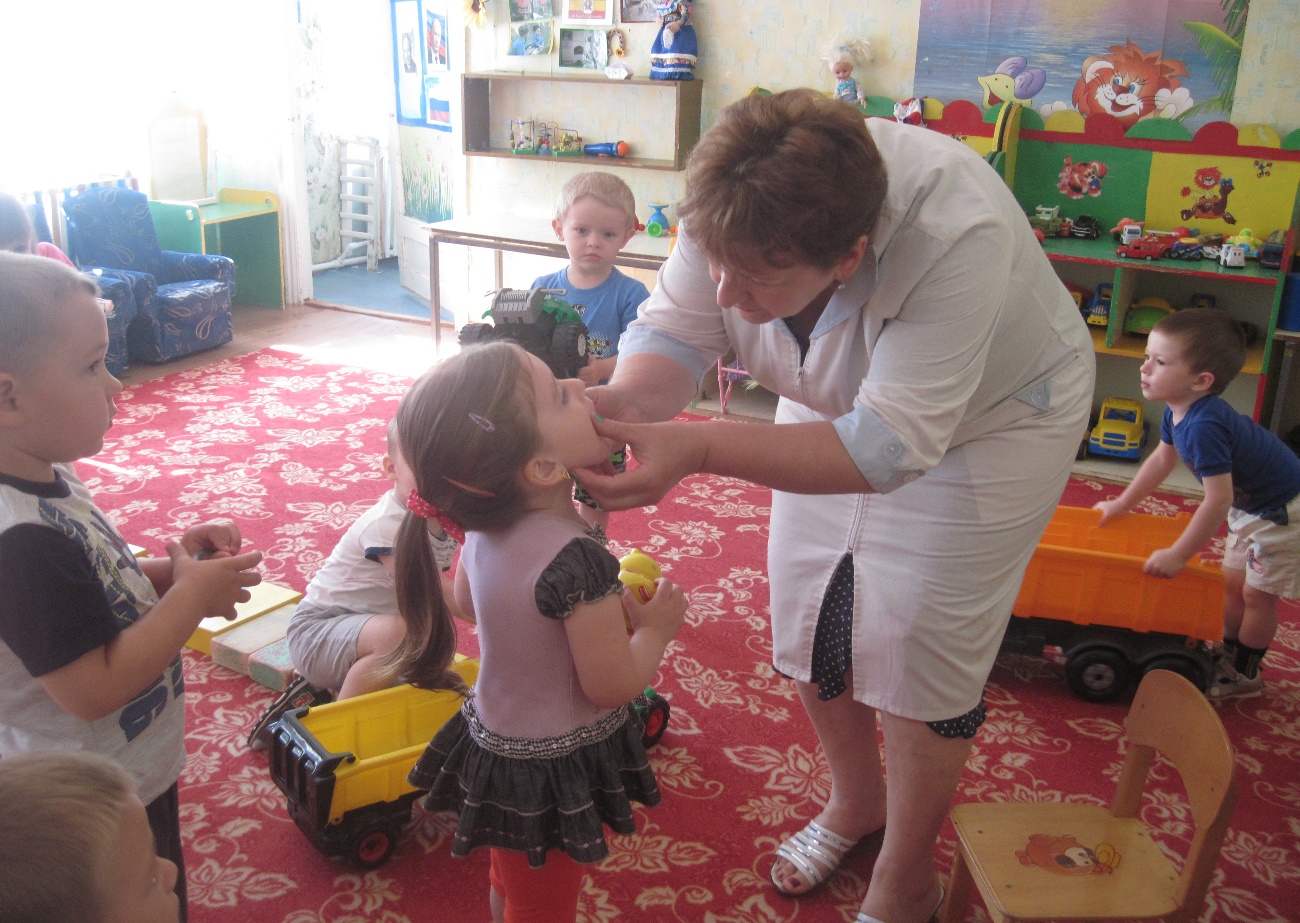 Всегда внимательно, с любовьюНаш доктор лечит вас, ребятКогда поправит вам здоровье – Он больше всех бывает рад.
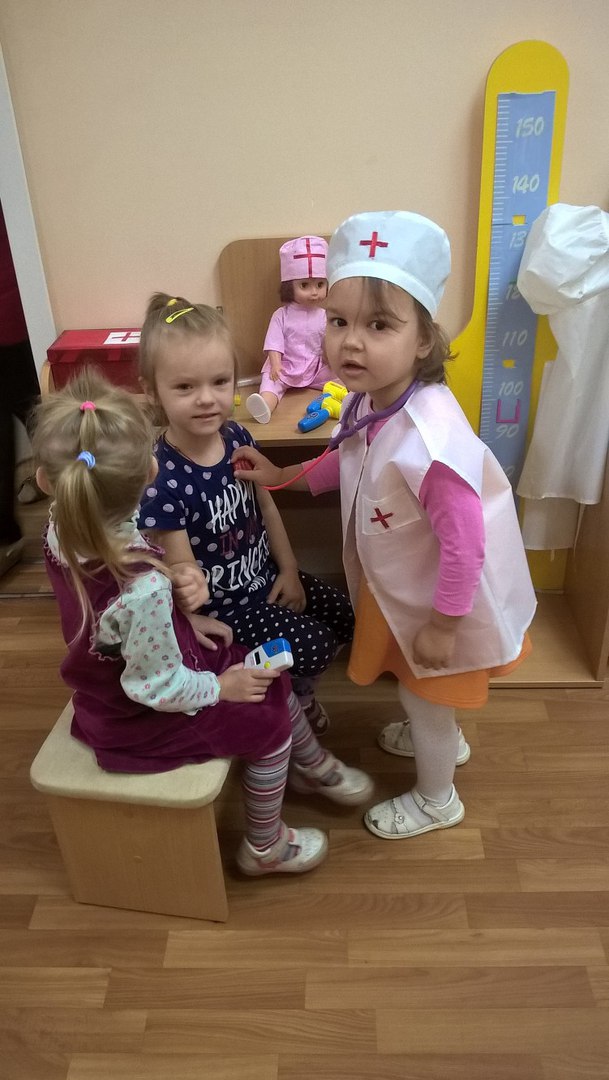 Сюжетно-ролевая игра «Больница»
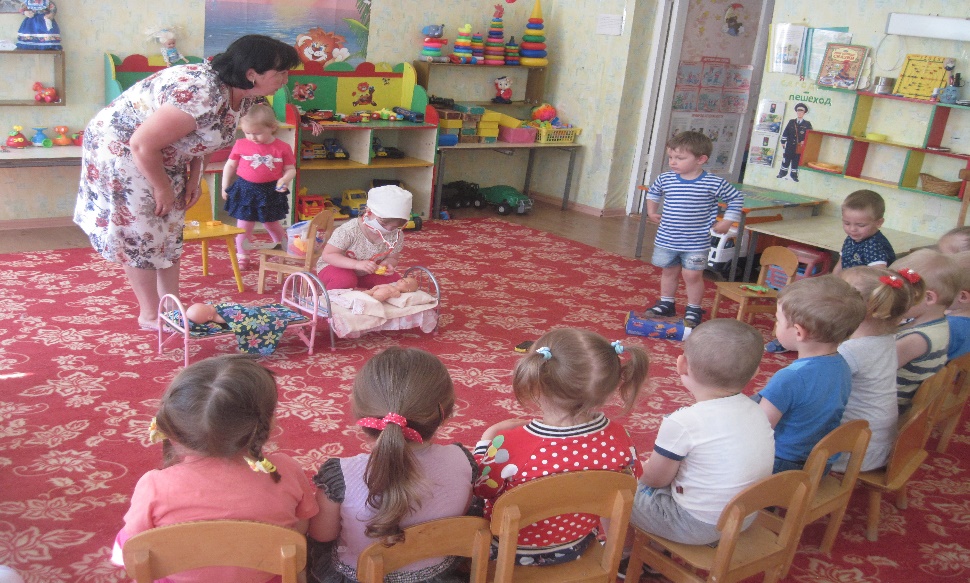 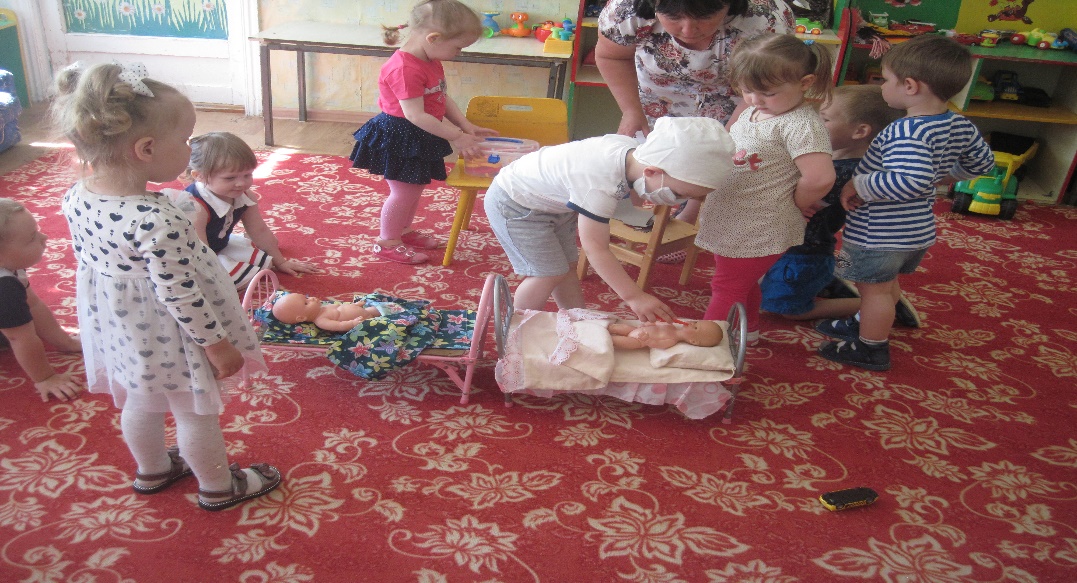 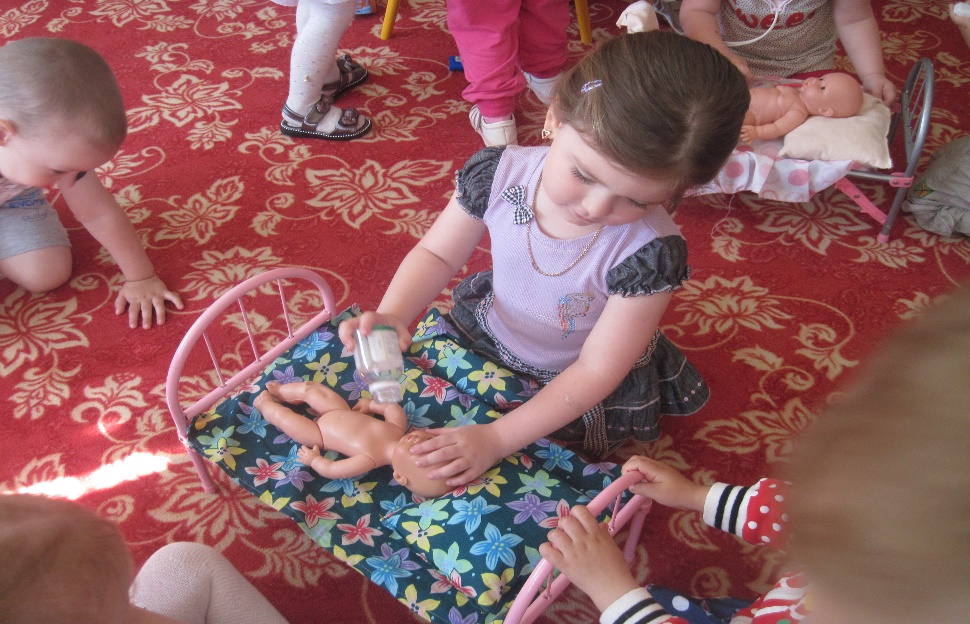 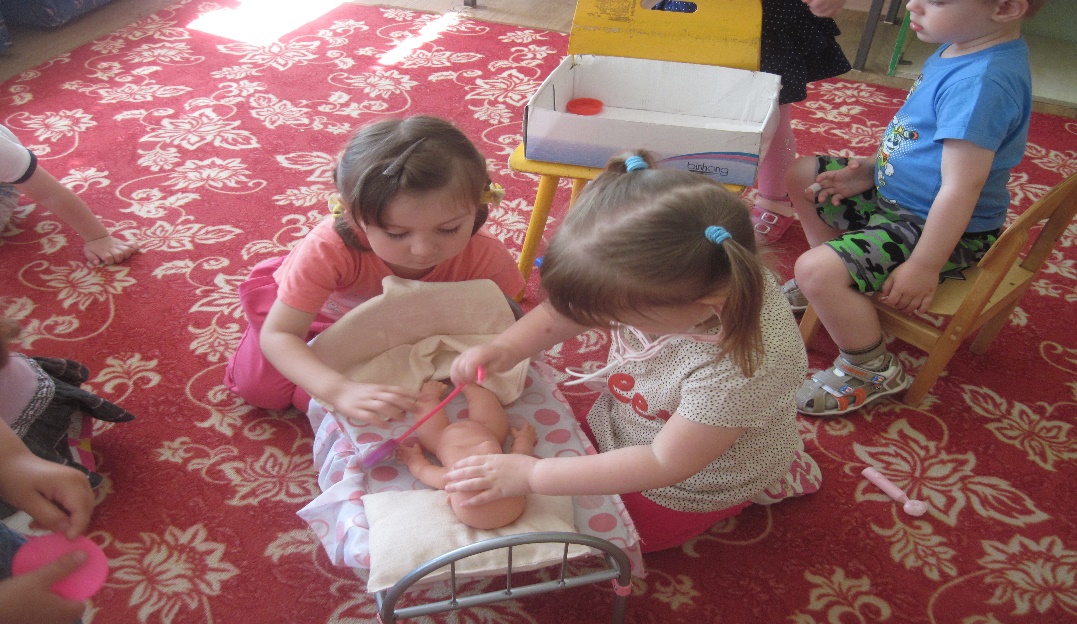 Лечим кукол
Сюжетно-ролевая игра “Кухня”
Задачи: 
Формировать умение  детей самостоятельно  распределять роли и действовать  в соответствии с ролью, учить  самостоятельно создавать  необходимую среду, закреплять  навыки доброжелательного,  вежливого общения.
Побуждать детей более широко использовать знания об окружающей жизни
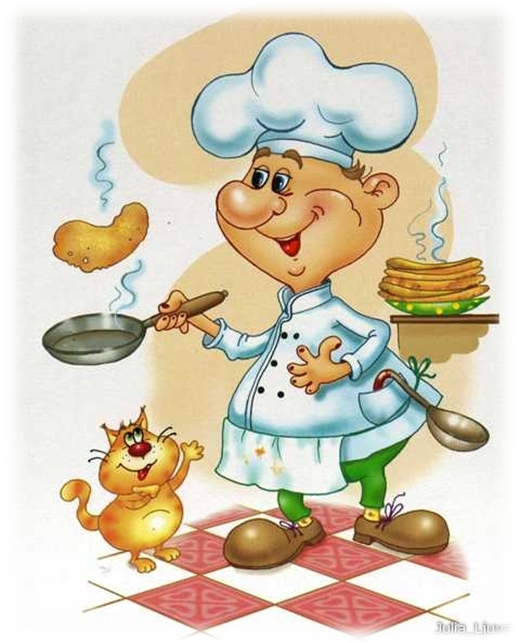 Сюжетно-ролевая игра “Кухня”
В кухне повсюду мы видим посуду: кастрюли и ложки, 
Ножи, поварёшки, тарелки и блюдца. Плиту и духовку.
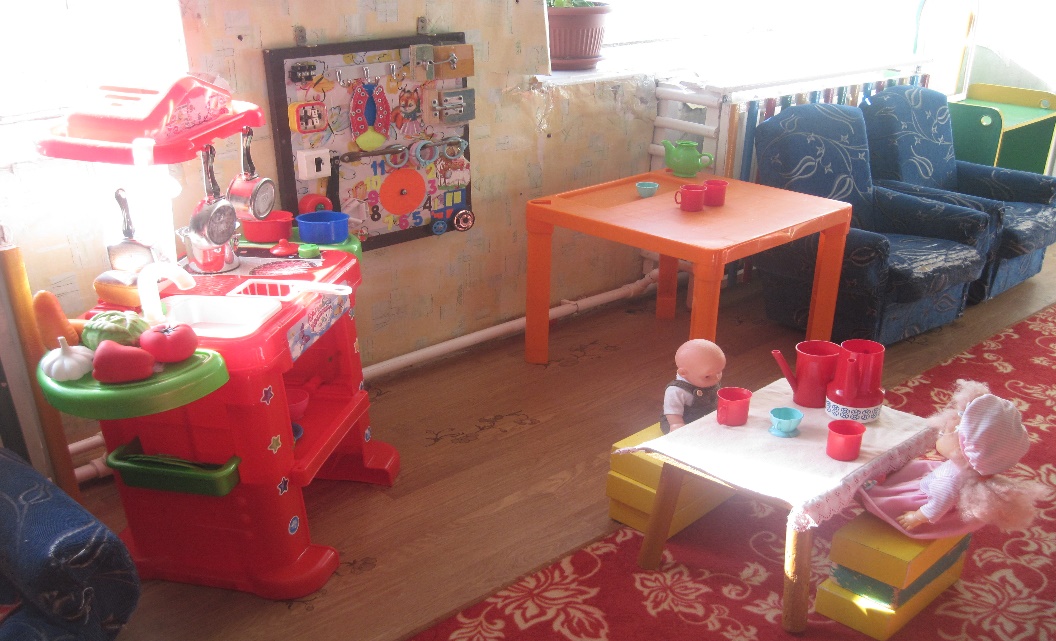 Спасибо за внимание
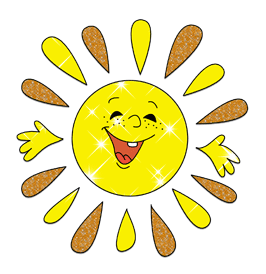